Символы Курского края. Надежда Плевицкая
1
Надежда Плевицкая
2
«Курский соловей»
3
Послушайте песню в исполнении Н. Плевицкой.  Песни каких жанров она исполняла?
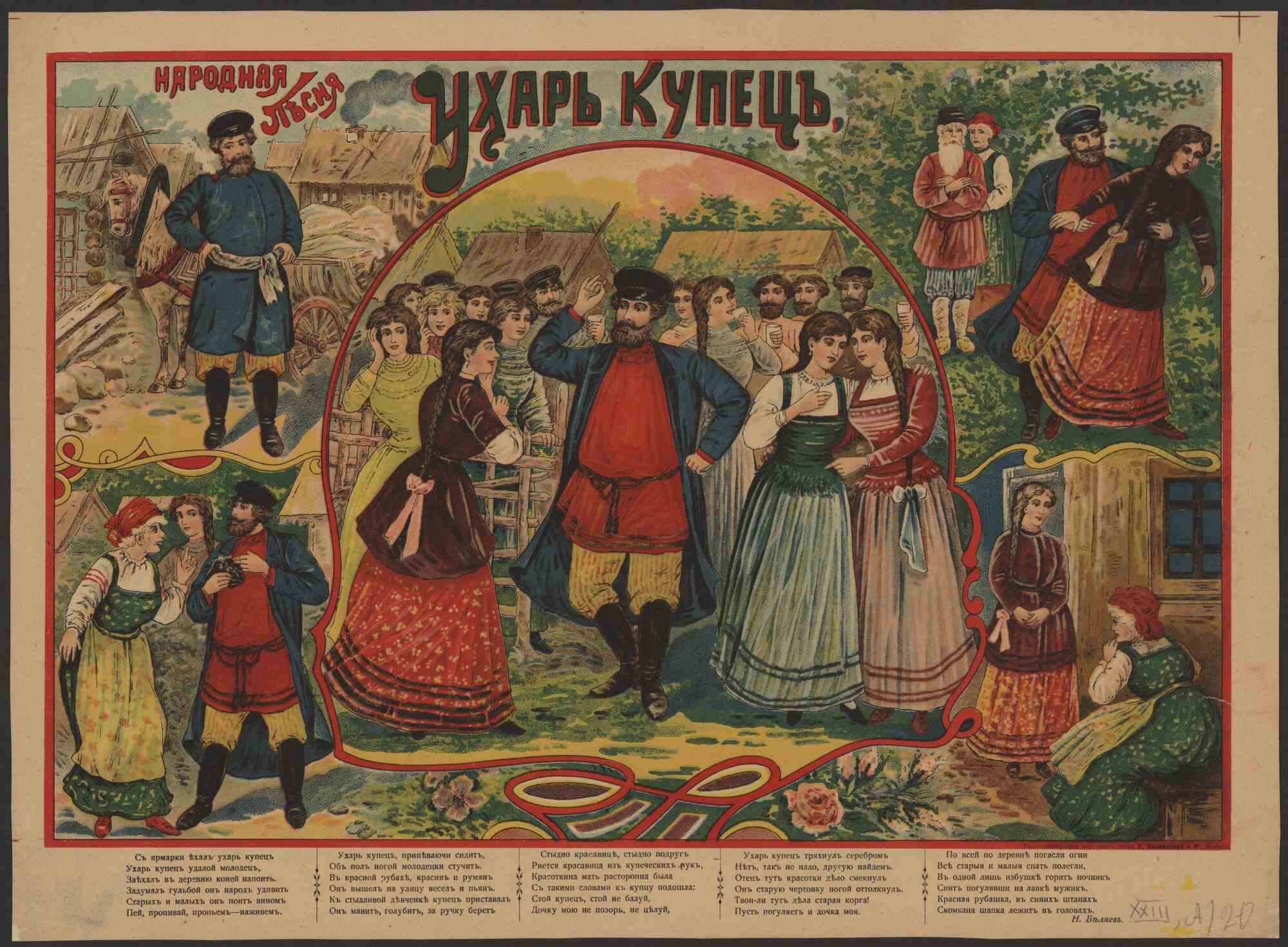 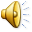 4
Спасибо за занятие!
5